Unidad 1 :Números
Tema 1 : Operatoria en los números racionales.
Objetivo:
OA : Calcular operaciones con números racionales de forma Simbólica
Números Racionales
Los números Naturales  (Iℕ )  son todos aquellos que se utilizan para contar los elementos de un conjunto  (1, 2, 3, 4,…). 
Los números enteros  (Z)  incluyen a los números naturales, a los negativos de estos y al cero. 
Los números racionales (ℚ )  son todos aquellos que pueden escribirse como fracción de números enteros con denominador distinto de cero.
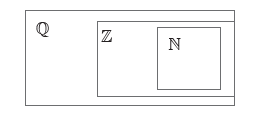 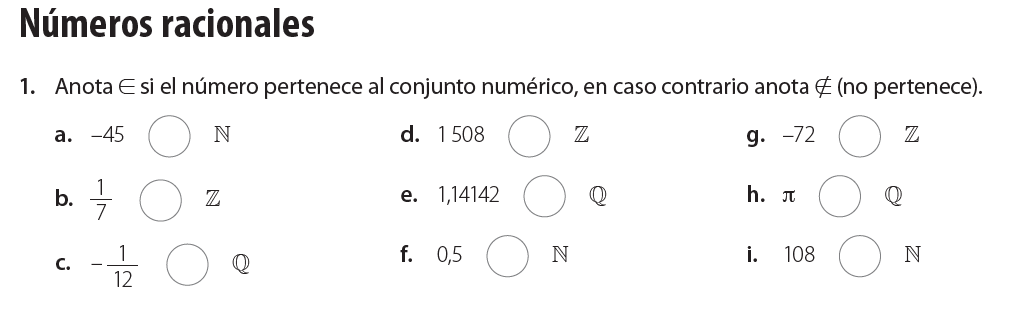 Transformar fracción a número decimal
Transformar número decimal a fracción
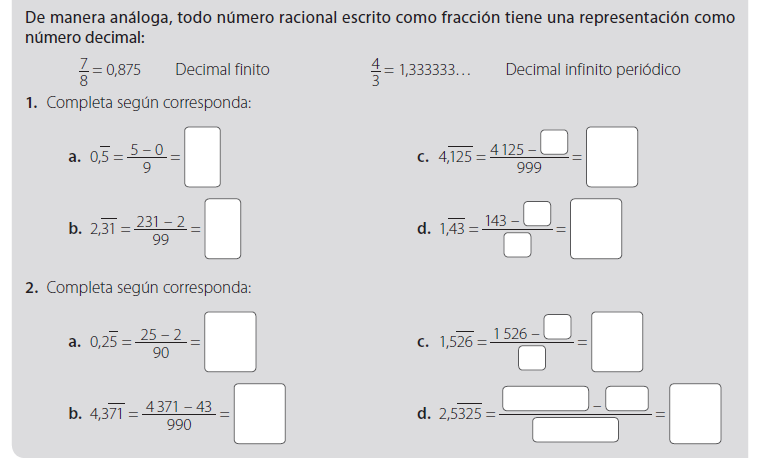 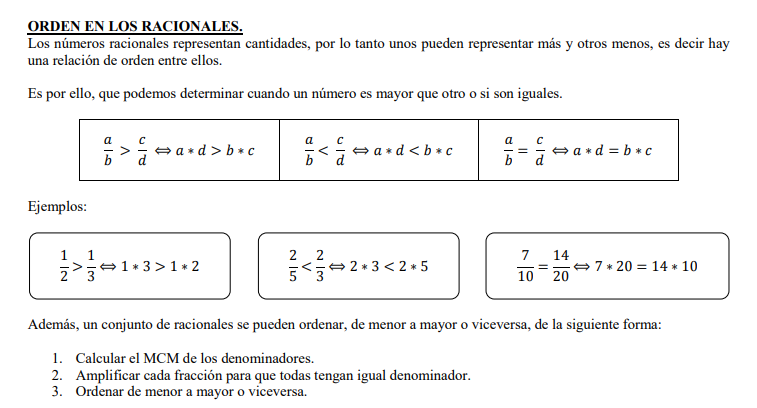 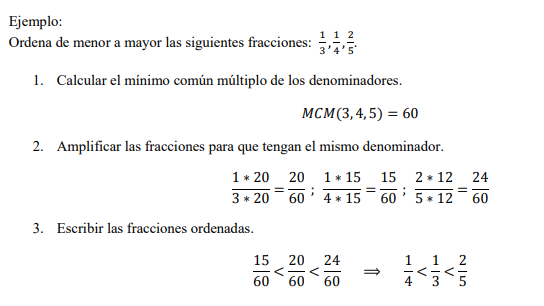 Actividad: desarrollar la guía de ejercicios N°1 
Cualquier duda o consulta enviarla al correo matematicasancayetano20@gmail.com